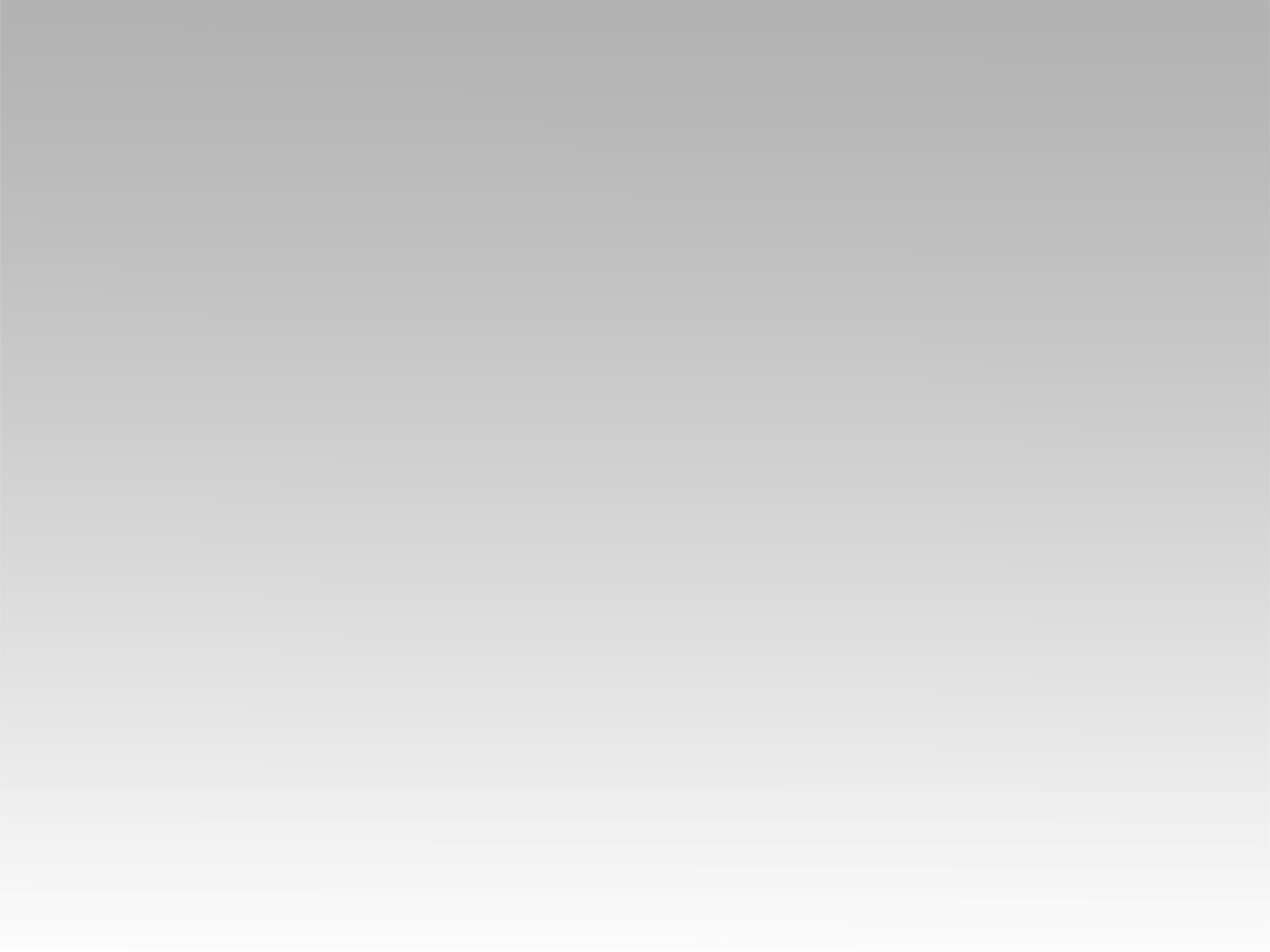 ميدلي 
سوف أدخل ابوابك + إيها السيد
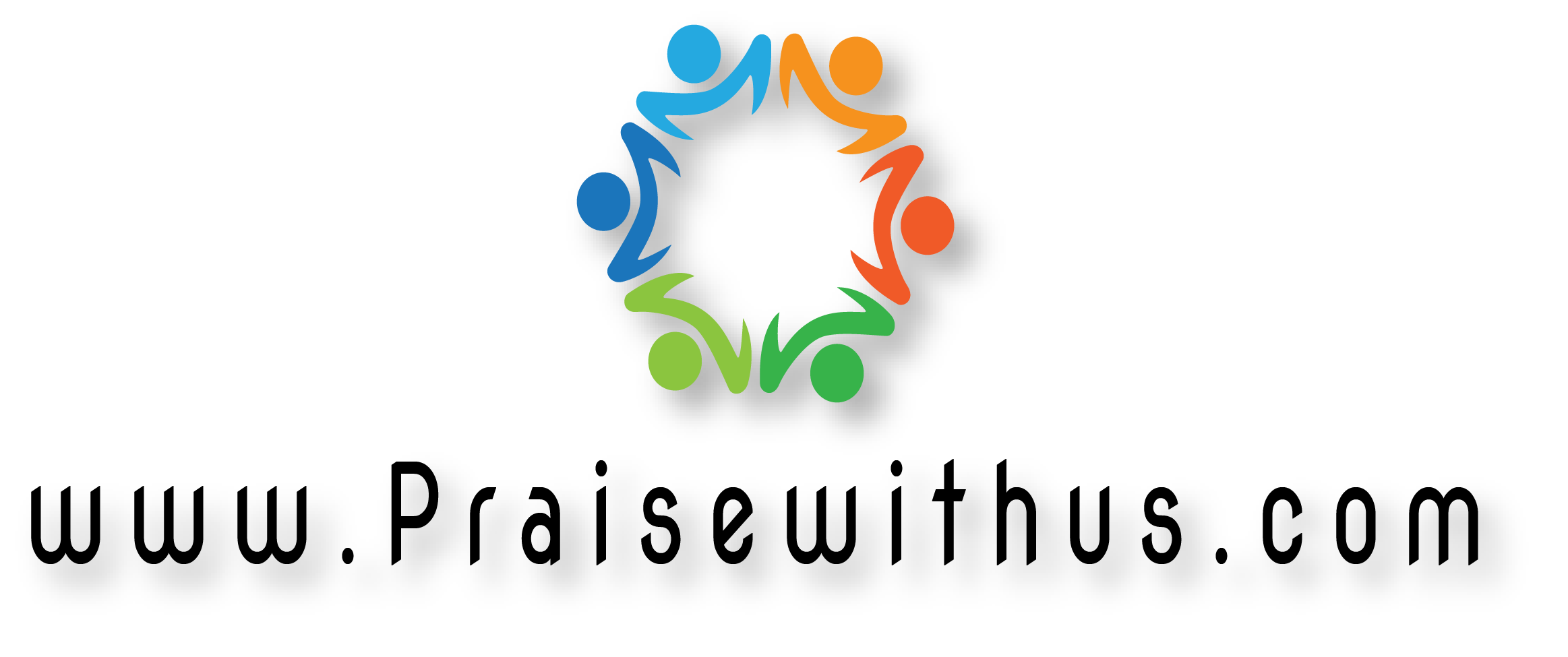 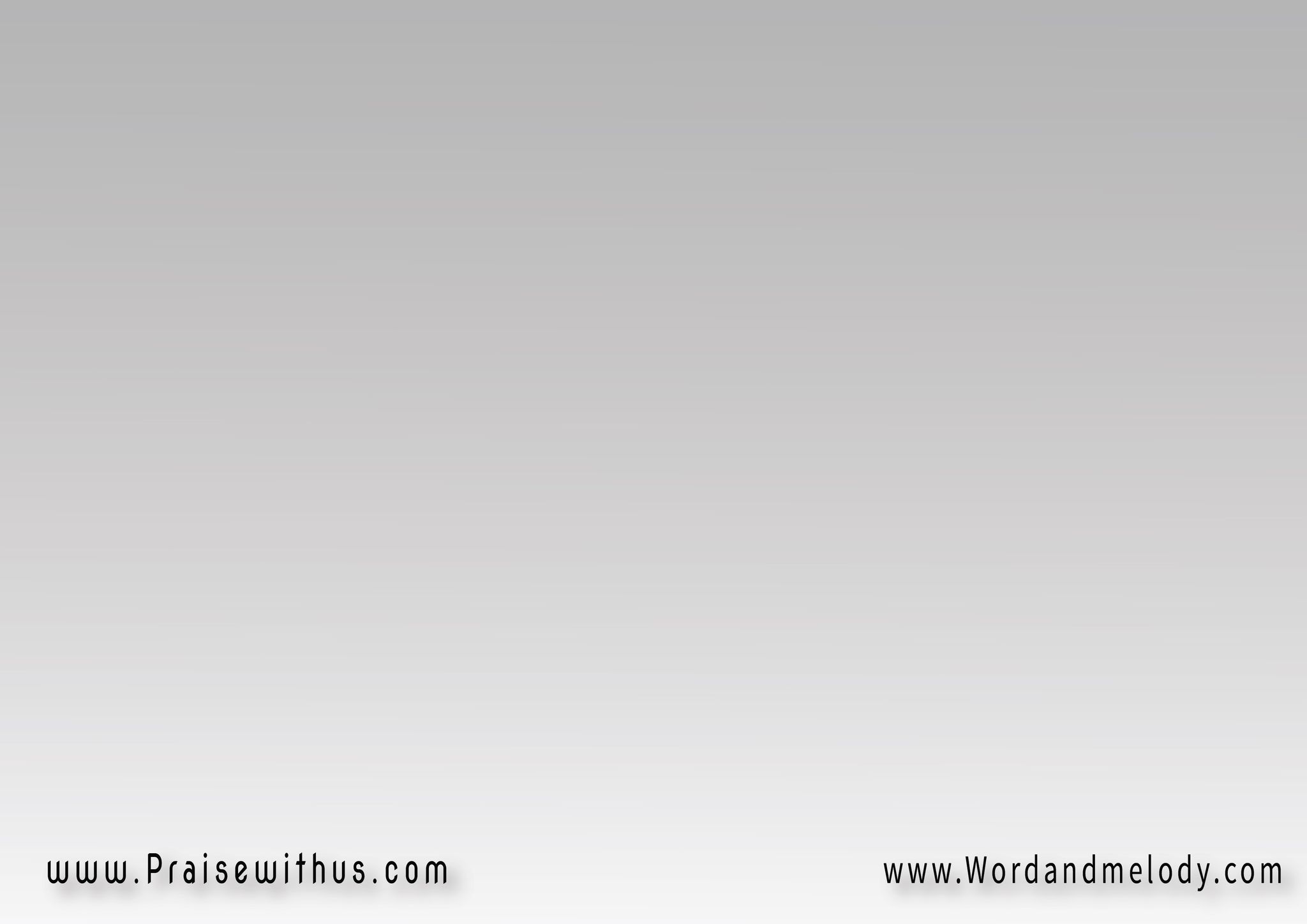 1- 
سَوْفَ أدْخُلُ أبوَابَكَ بالحَمدِ والتَّسبيحلَكَ أهتِفُ ياسَيِّدي المَسيحأشْدُو هَذا هُوَ اليَوْمُ الَّذي قَدْ صَنَعْتَـــهُسأفرَحُ بمــــا أبدَعْتَـــــهُ
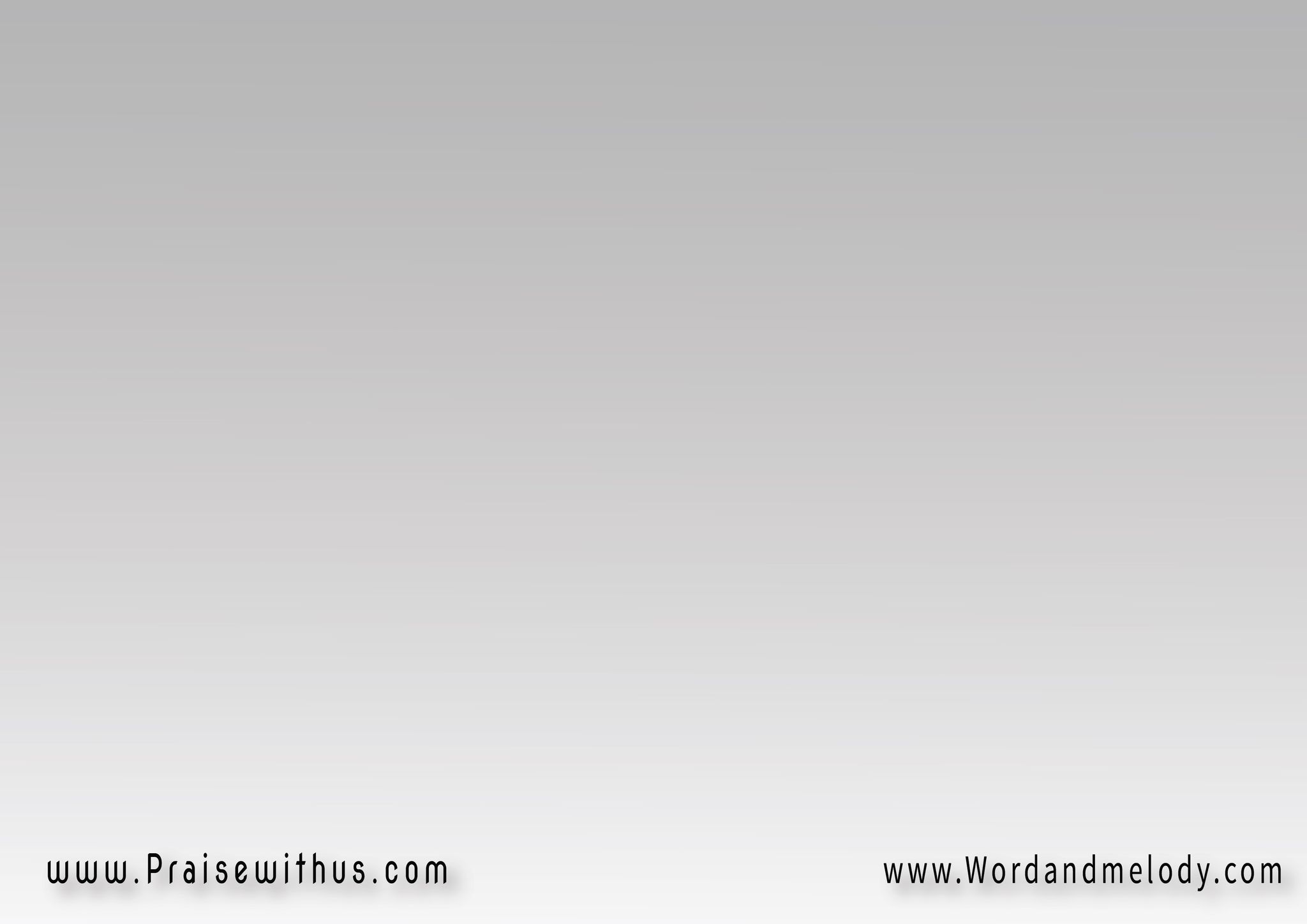 أهْتِفُ لَكَ يامَنْ أحييتَنيأُرَنِّمُ لَكَ يامَنْ أبهَجْتَنيأُخْبِرُ بِكَ أُذيعُ مَجْدَكَ
وَهَكَذا أُسَبِّحُ اِسْمَكَ
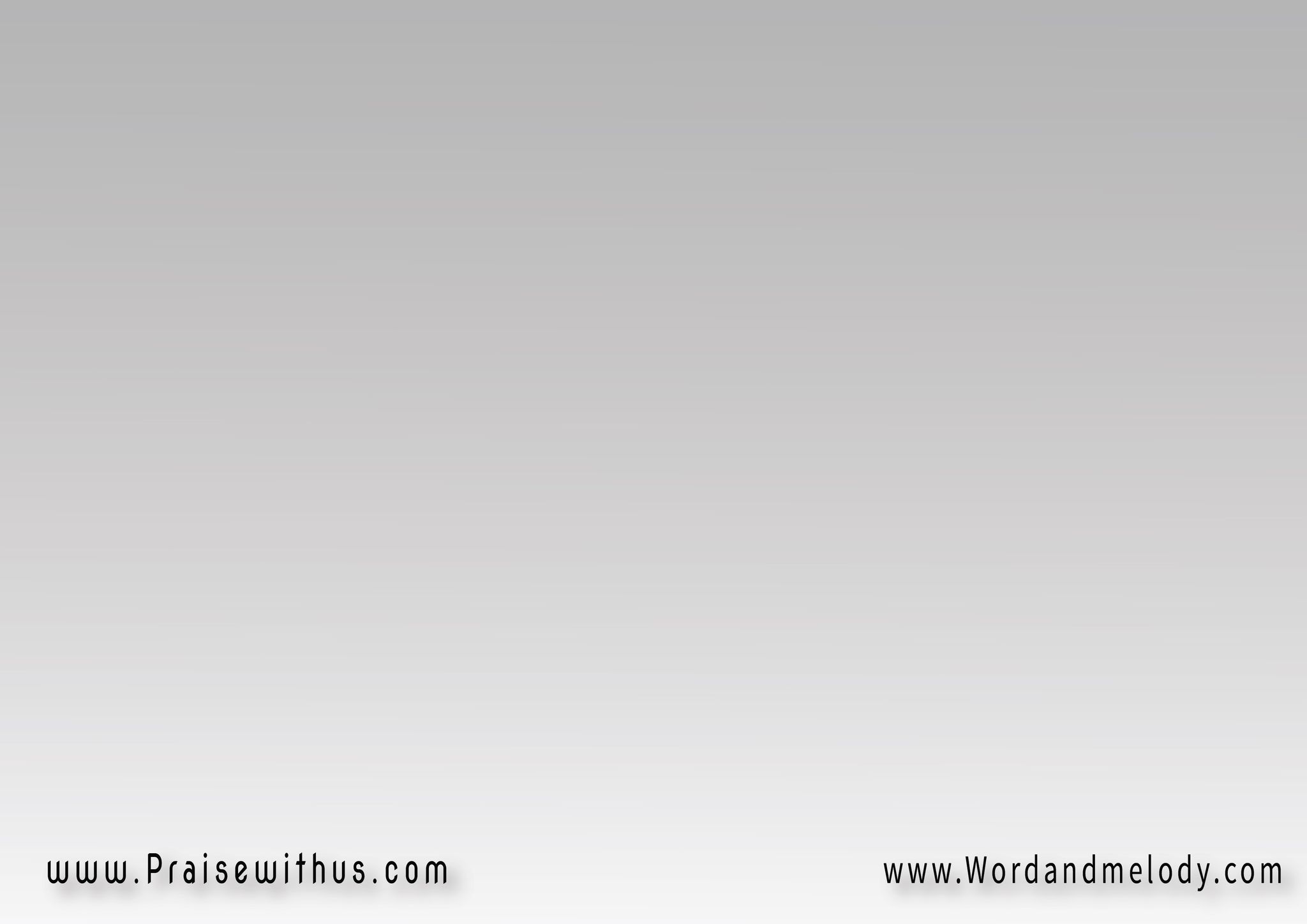 أيُّها السَّيِّد 
أنتَ قـَدْ صَنـَعْتَ 
السَّمَوَاتْ وَالأرْضَ 
وَما فيها
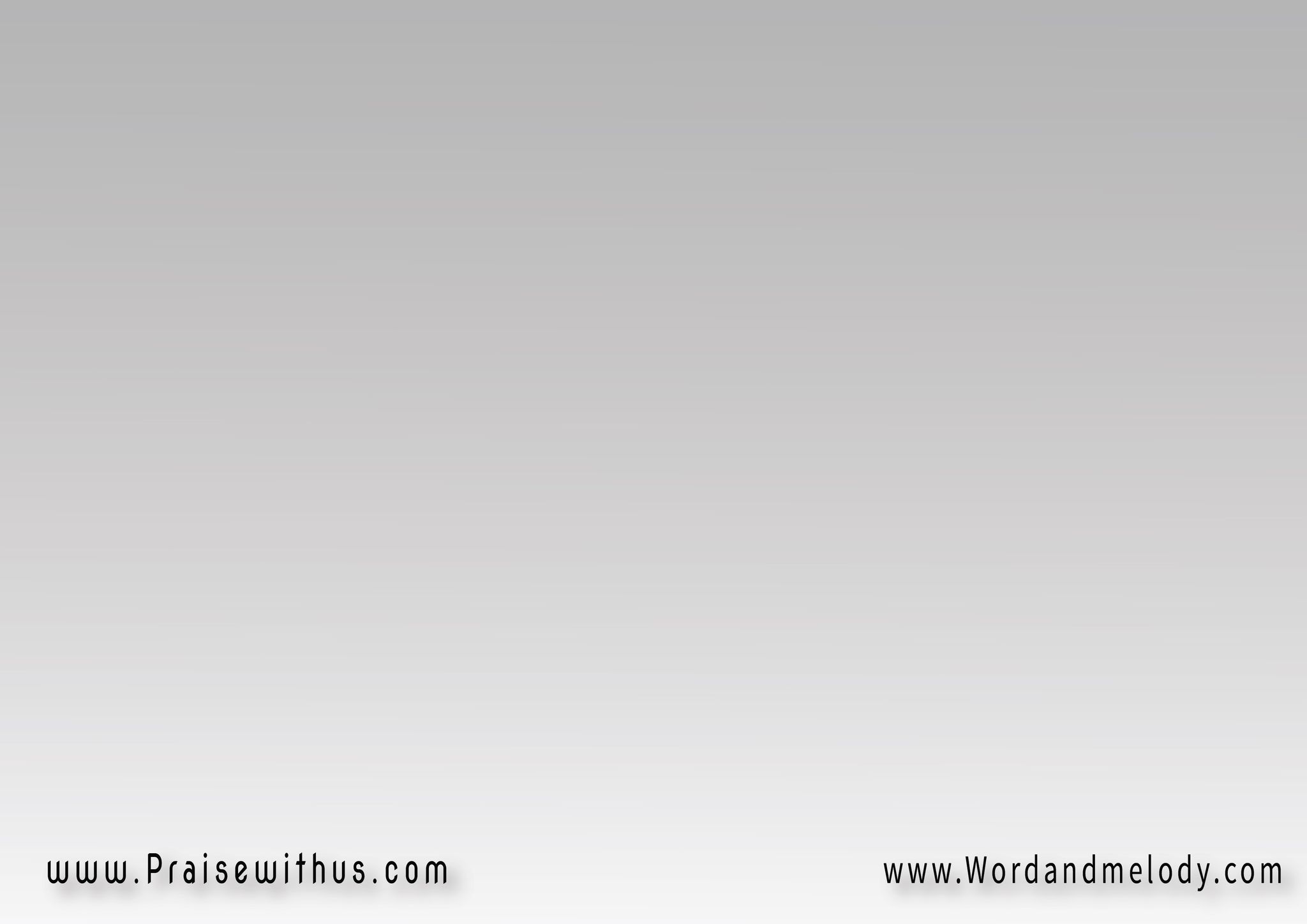 أيُّها السَّيِّد 
قـُوَّتـُكَ عَظِيمَة 
وَيَمِينـُـكَ قـَادِرَة
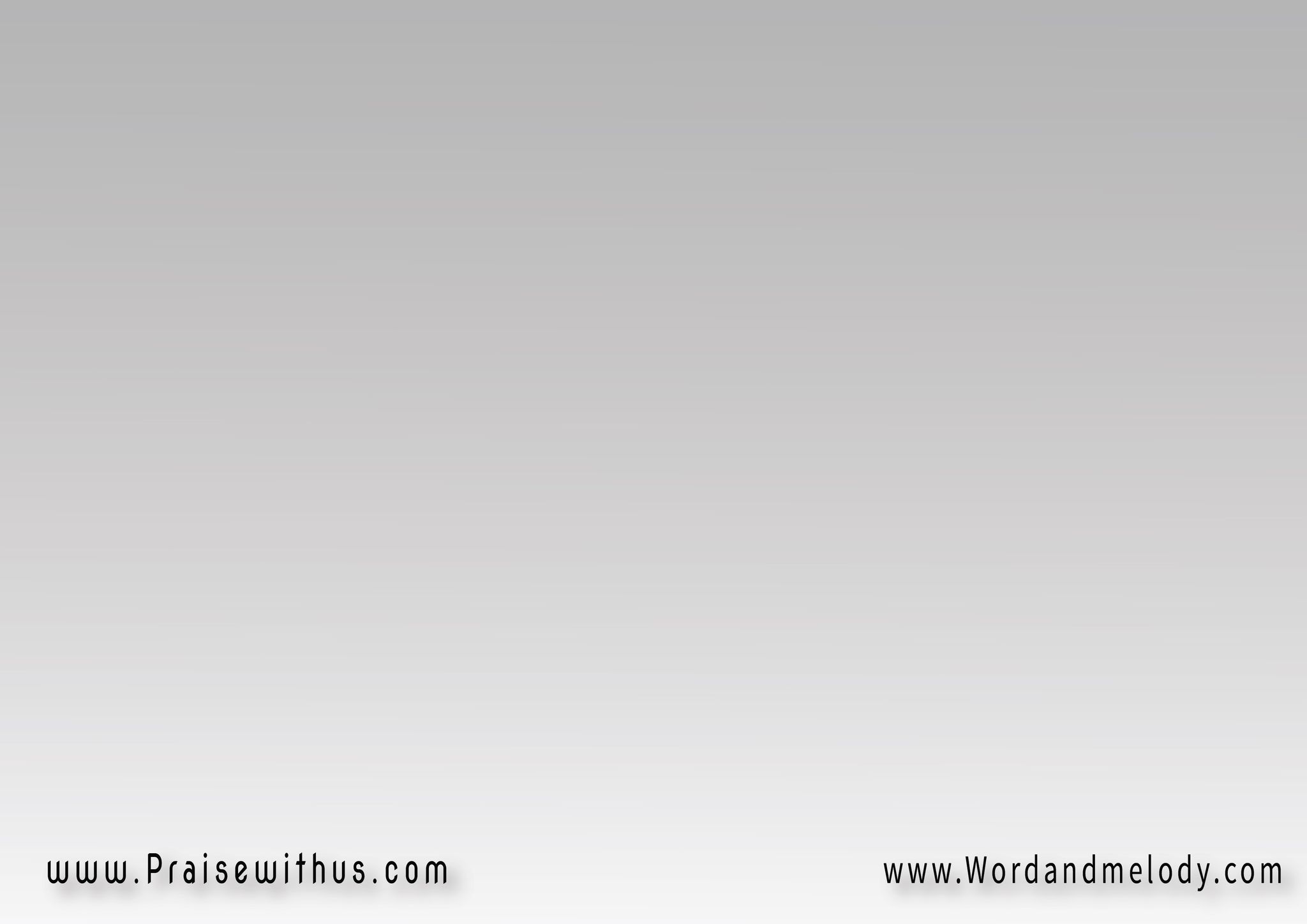 (لايَعْسُرُ عَلـَيْكَ أمْرٌ)2 إلـَهٌ قـَادِرٌ 
في المَشُورَةِ 
أنتَ الحَكيمْ
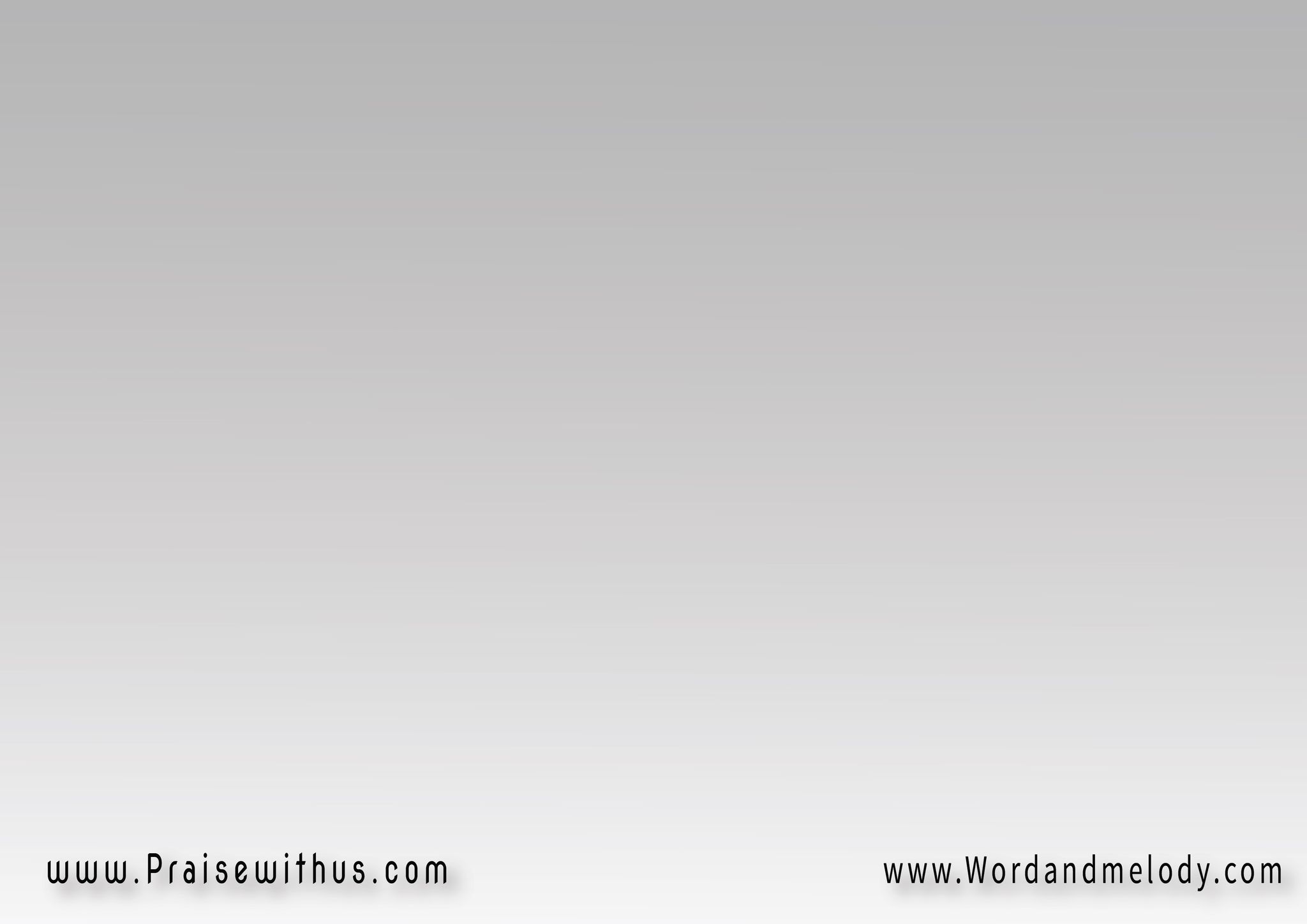 لا لا لايَعْسُرُ عَلـَيْكلايَعْسُرُ عـَلـَيْكَ أمْرٌ
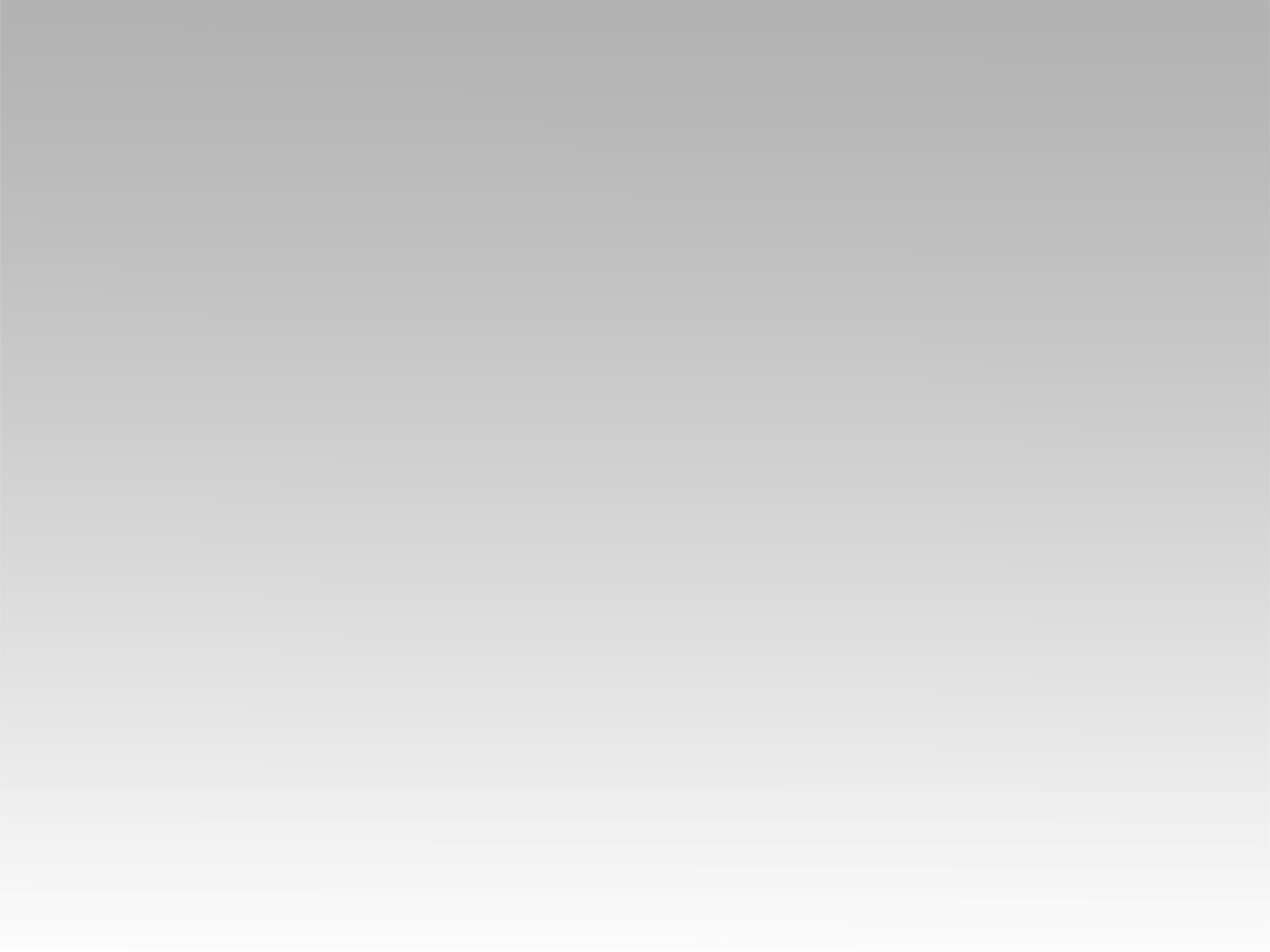 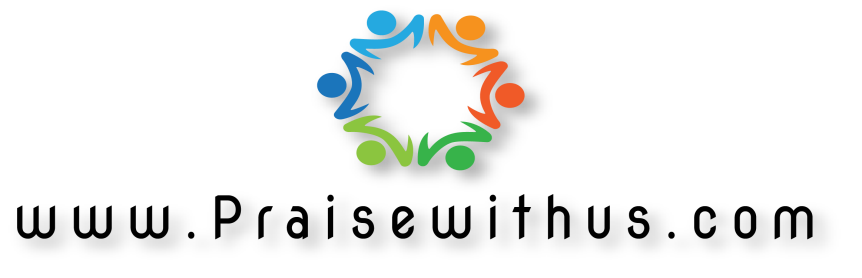